Тема: Моя странаЖелонкина Марина ВладимировнаУчитель начальных классов
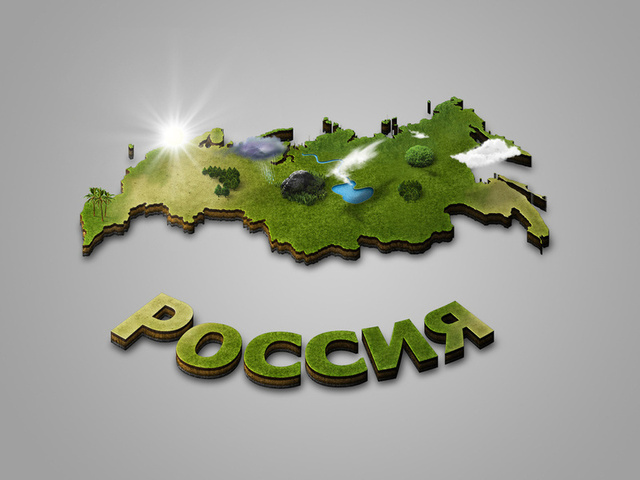 Страна
Страна – это территория, имеющая свои собственные границы
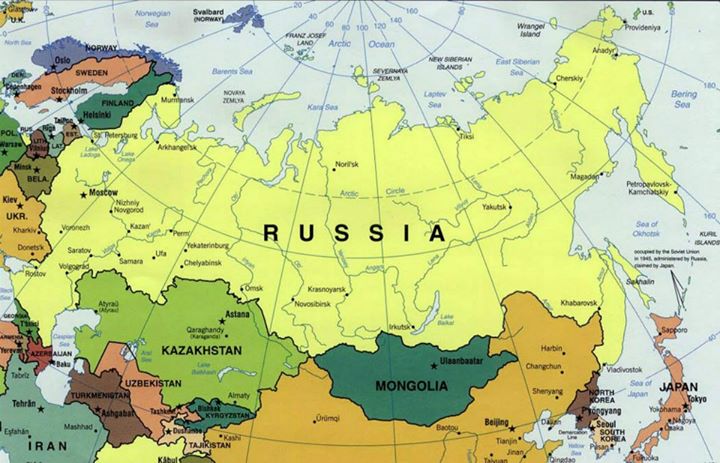 Герб — эмблема, отличительный знак, передаваемый по наследству, на котором изображаются предметы, символизирующие владельца герба (человека, город, страну). Изучением гербов занимается геральдика.
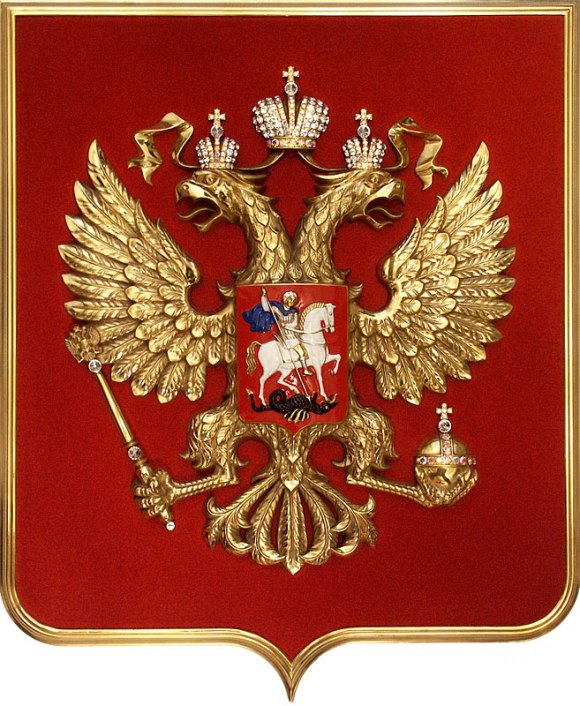 Герб России
Герб России — один из главных государственных символов России, наряду с флагом и гимном. Современный герб России представляет собой золотого двухглавого орла на красном фоне. Над головами орла изображены три короны, ныне символизирующие суверенитет как всей Российской Федерации, так и ее частей, субъектов Федерации; в лапах — скипетр и держава, олицетворяющие государственную власть и единое государство; на груди — изображение всадника, поражающего копьем дракона. Это один из древних символов борьбы добра со злом, света с тьмой, защиты Отечества.
В настоящее время чаще всего используется следующая трактовка значений цветов флага России: белый цвет означает мир, чистоту, непорочность, совершенство; синий - цвет веры и верности, постоянства; красный цвет символизирует энергию, силу.
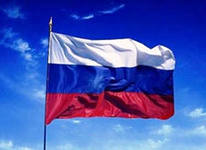 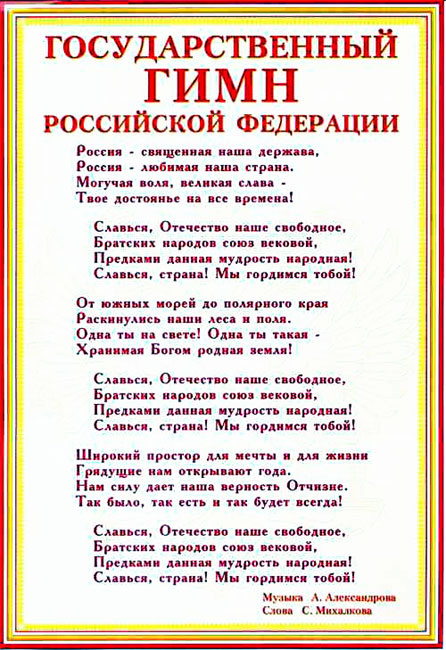 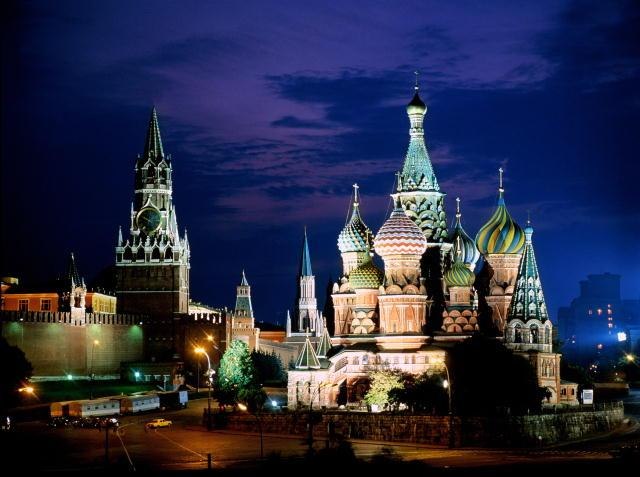 Столица – это главный город страны.Столица России - Москва
Россия состоит из республик, краев, областей, городов федерального значения, автономной области, автономных округов.
Алтайский край,город Барнаул – столица Алтайского края
Город – это крупный населенный пункт, являющийся административным, промышленным, торговым и культурным центром района, области, округа, края и т.п.(назовите города, которые вы знаете)
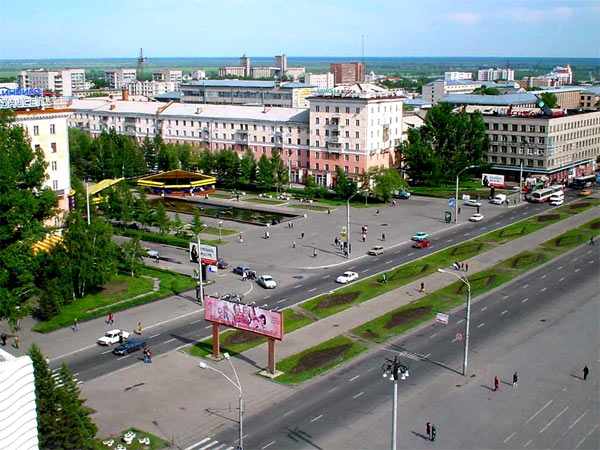 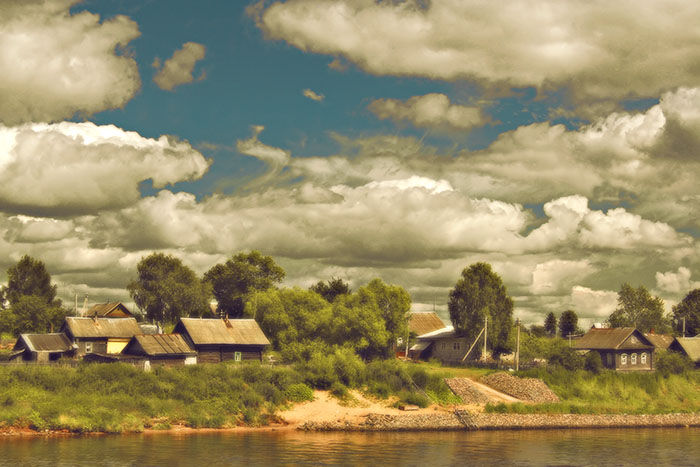 Деревня (село) – это населённый пункт